TERMS OF WAR
15 Words to Know
#1: Revolution
A Forcible overthrow of a government or social order in favor of a new system.

 Synonyms : Rebellion, revolt insurrection, uprising, riot, coup
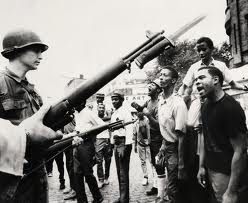 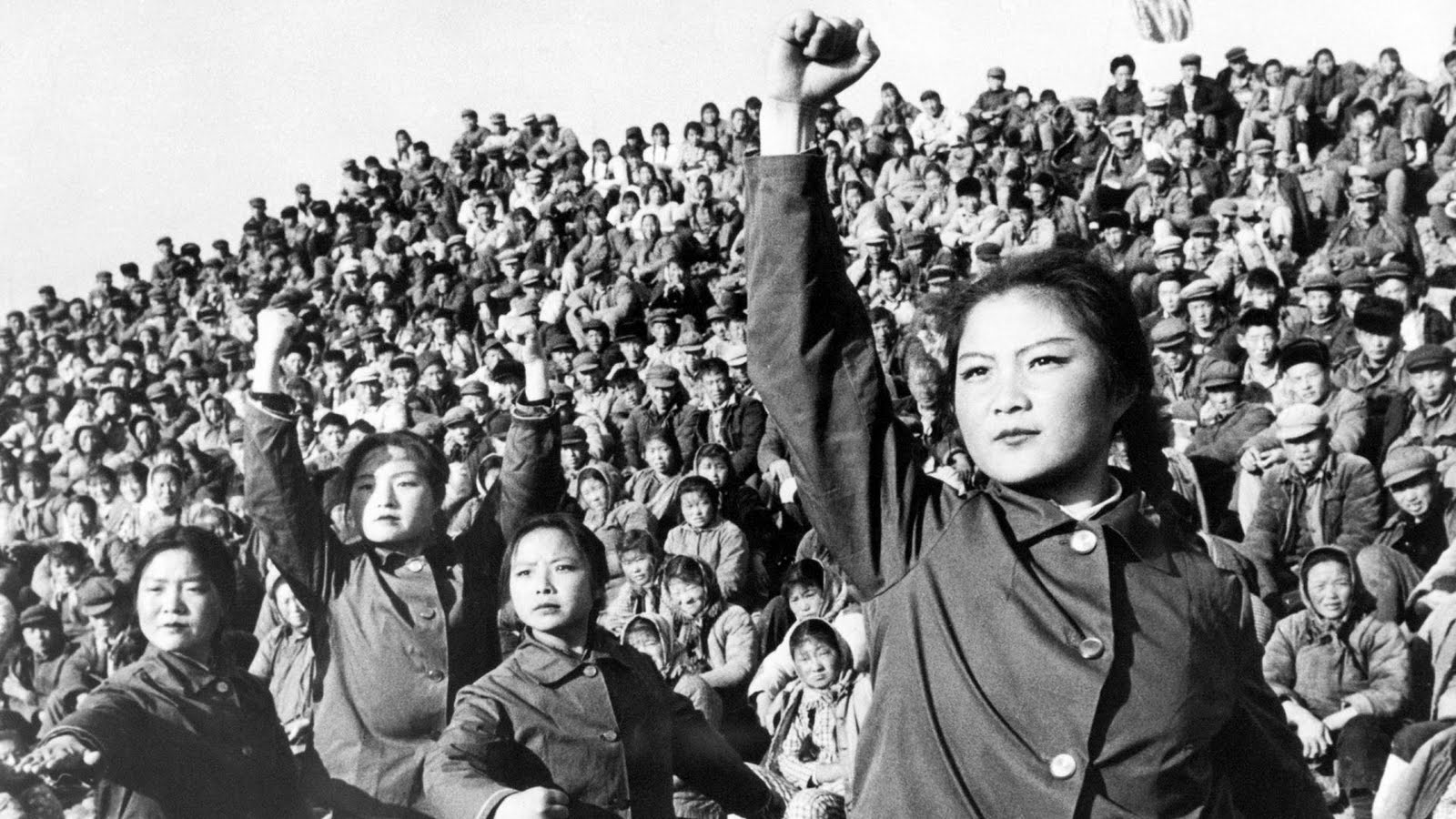 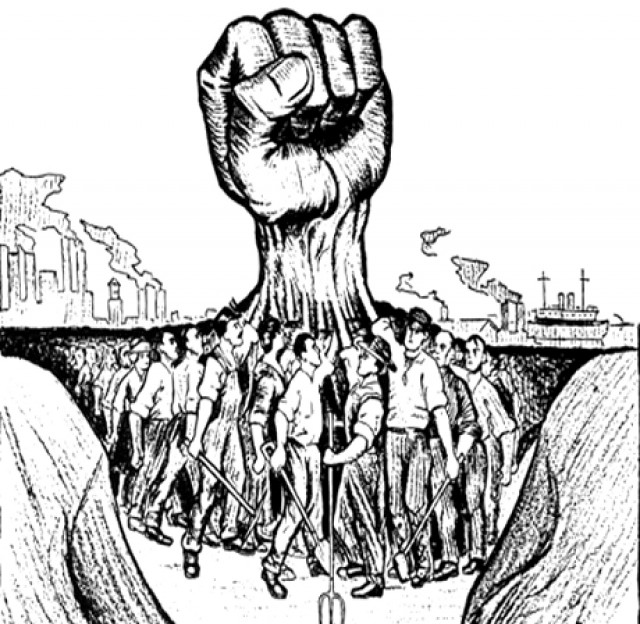 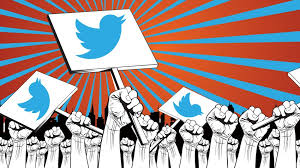 #2: Coup d'état
When a small group of people from the existing government secretly plans to violently overthrow the current government
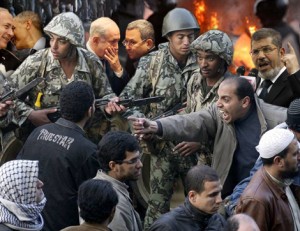 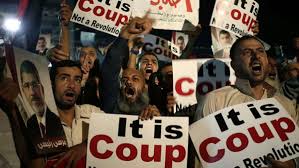 #3: Tyranny
A government in which all power belongs to one person, and there is cruel and unfair treatment of everyone without authority.
 
Synonyms:  Absolute power, dictatorship
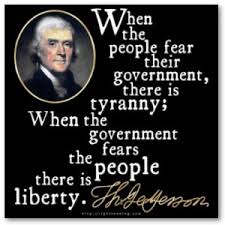 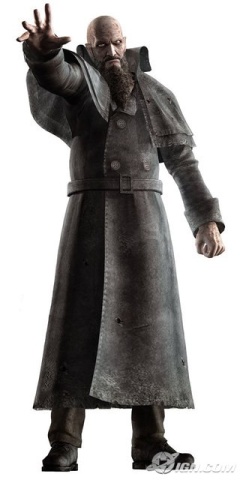 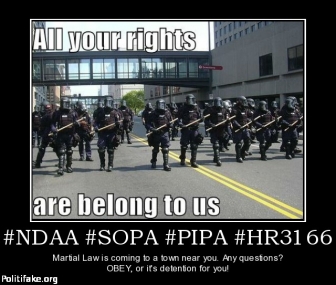 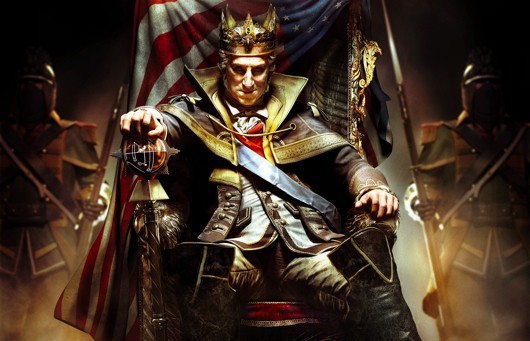 #4: Oppression
The Use of authority or power in a cruel or unjust manner.
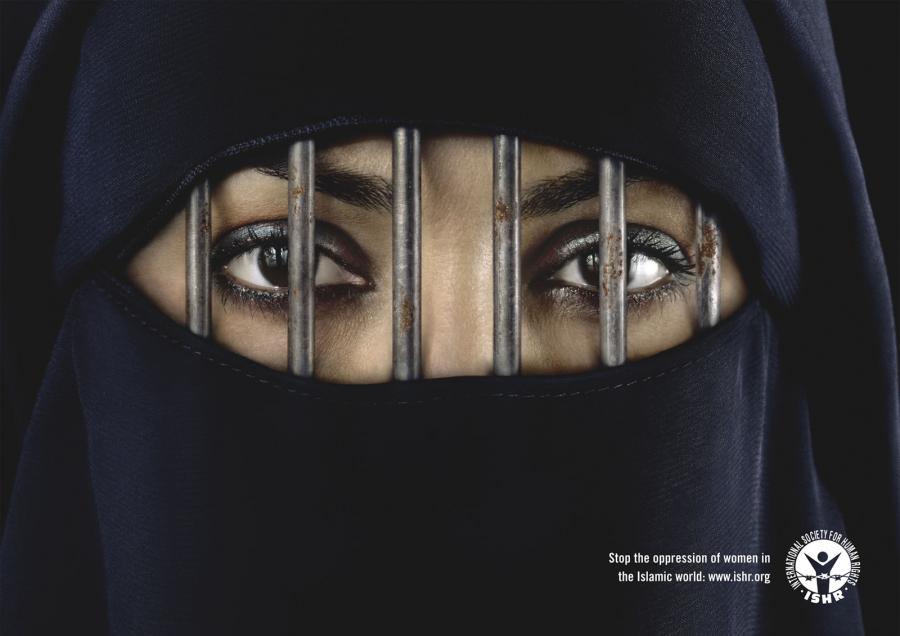 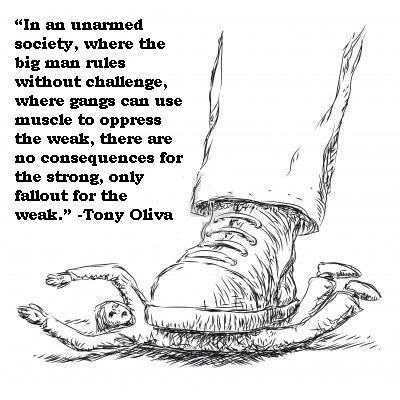 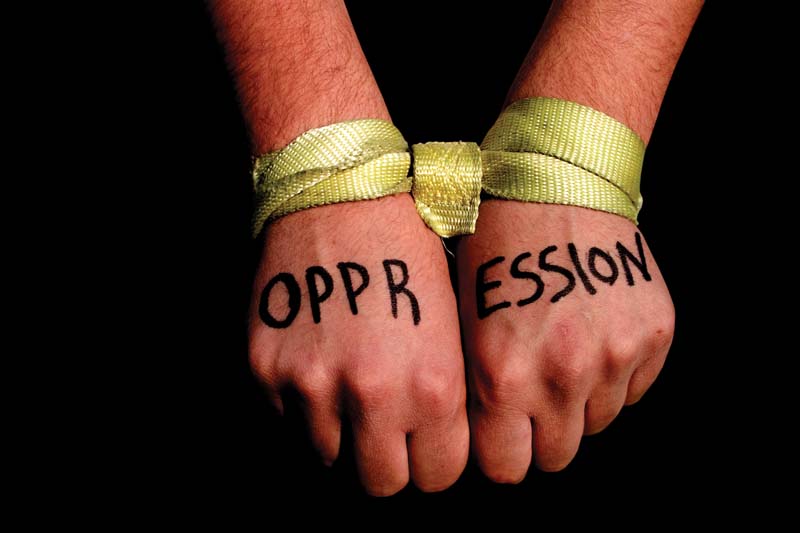 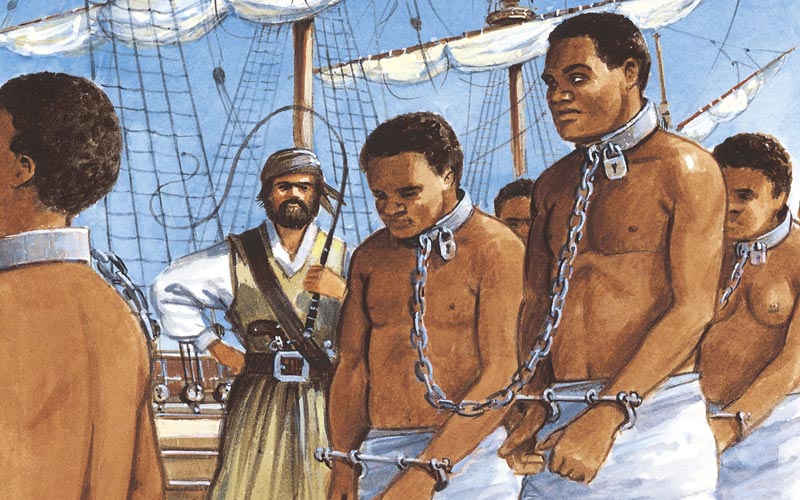 #5: Massacre
A violent killing of a large number of people
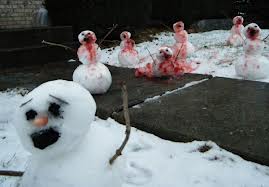 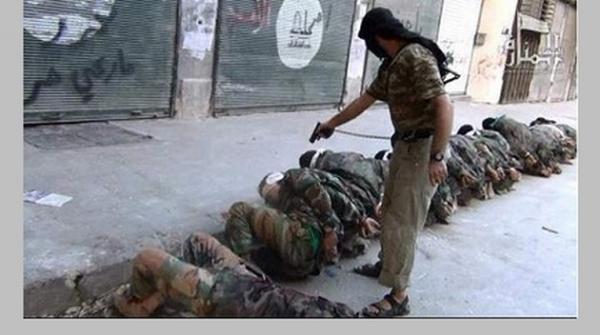 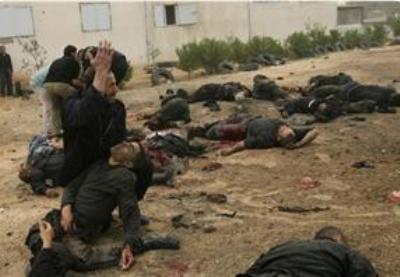 #6: Political Prisoner
Someone who is put in for his or her participation in political activities
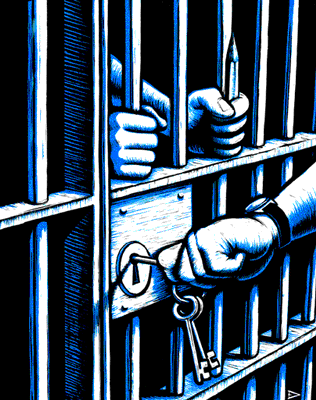 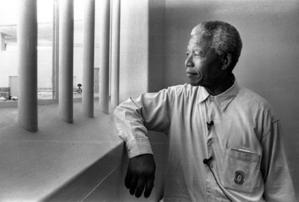 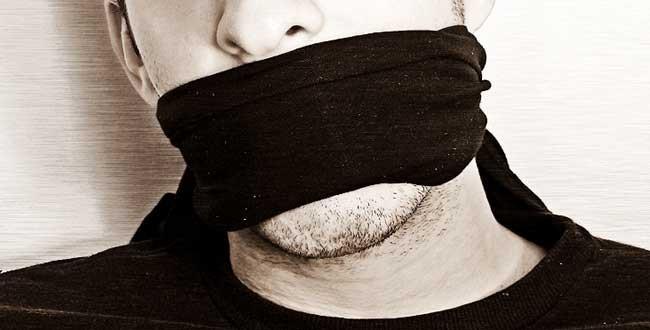 #7: Refugee
A person who flees their home (or country) To escape times of war and political oppression because of their race, religion, or culture
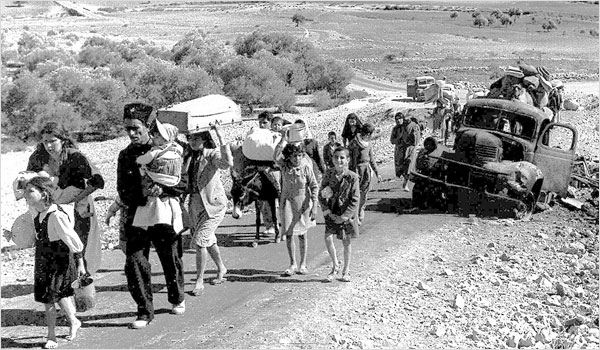 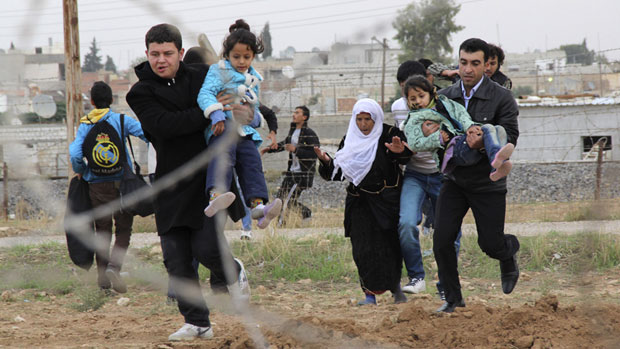 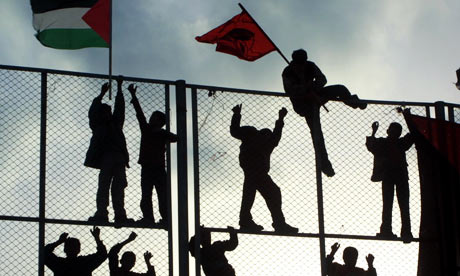 #8: Martyr
A person who Dies fulfilling a religious commandment or dies fighting/defending their faith, family, or country. 

Note: Another word for Islamic Martyr is  Shahid or Shaheed.
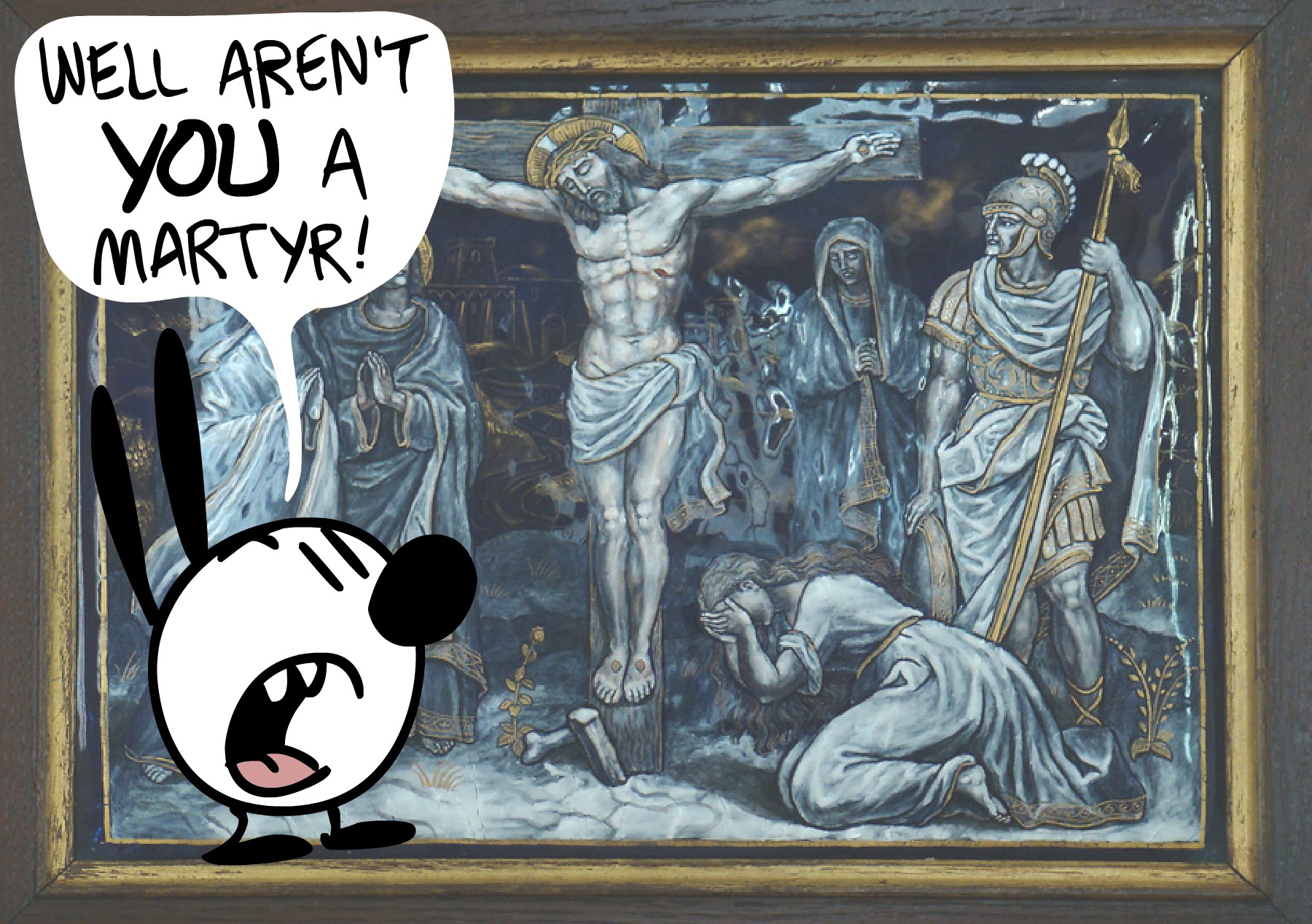 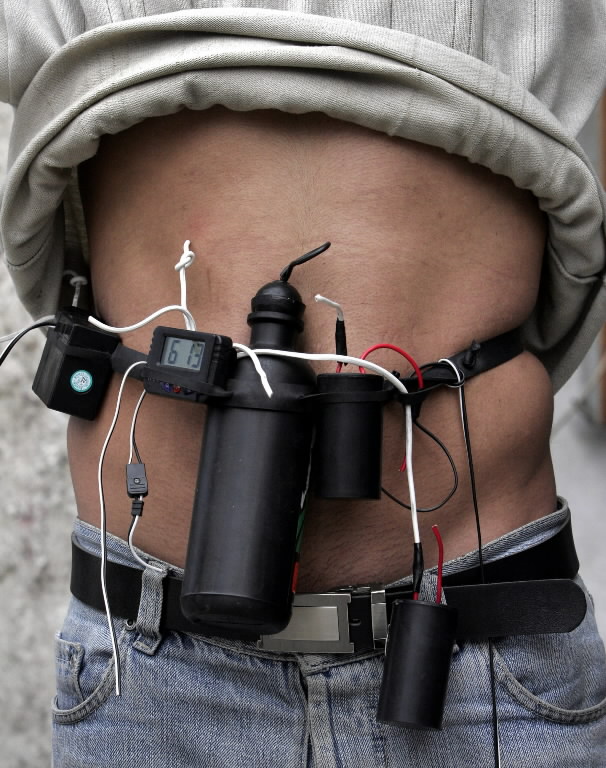 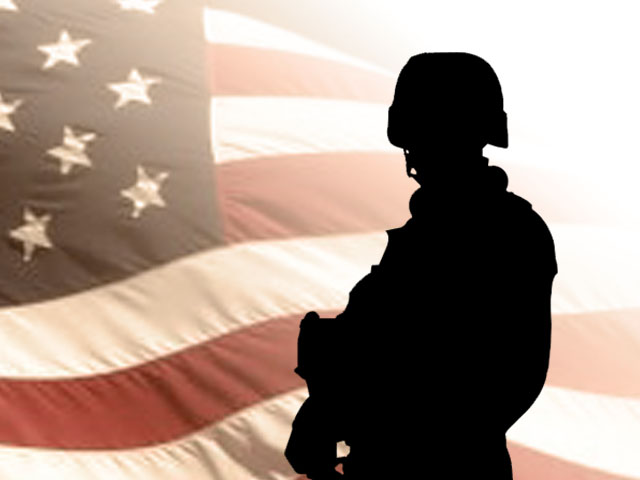 #9: Civilian
A person who is not an active member of the military or police or firefighting force.  (Normal people who live normal lives)
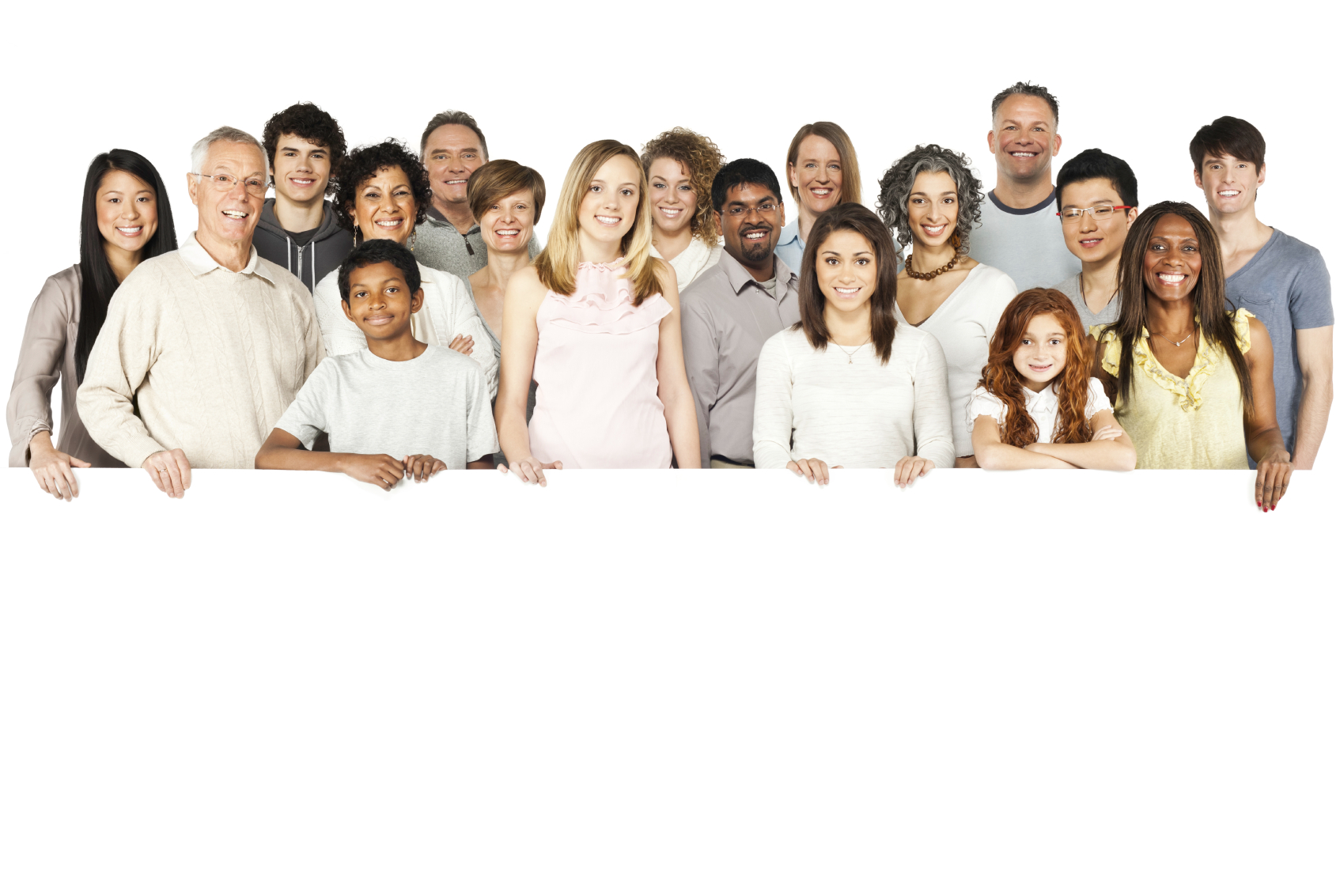 #10: Rebel
A person who refuses to resist or follow rules from the government or ruler
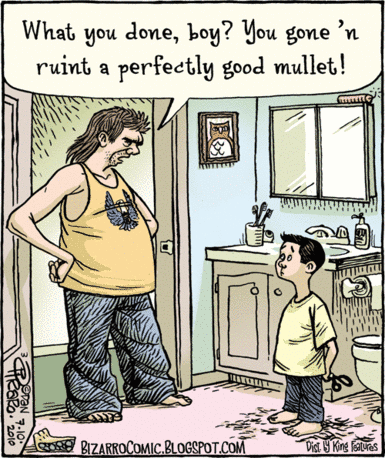 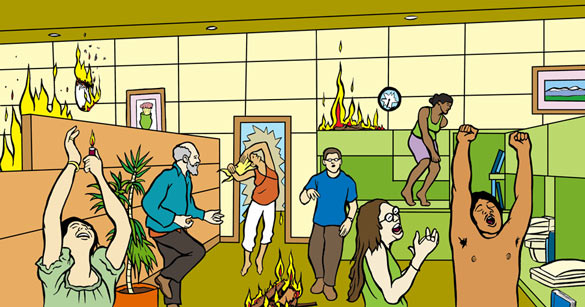 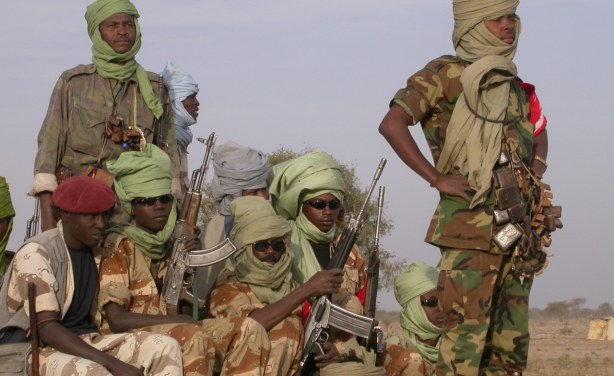 #11: Victim
A person injured or killed as a result of a crime or accident
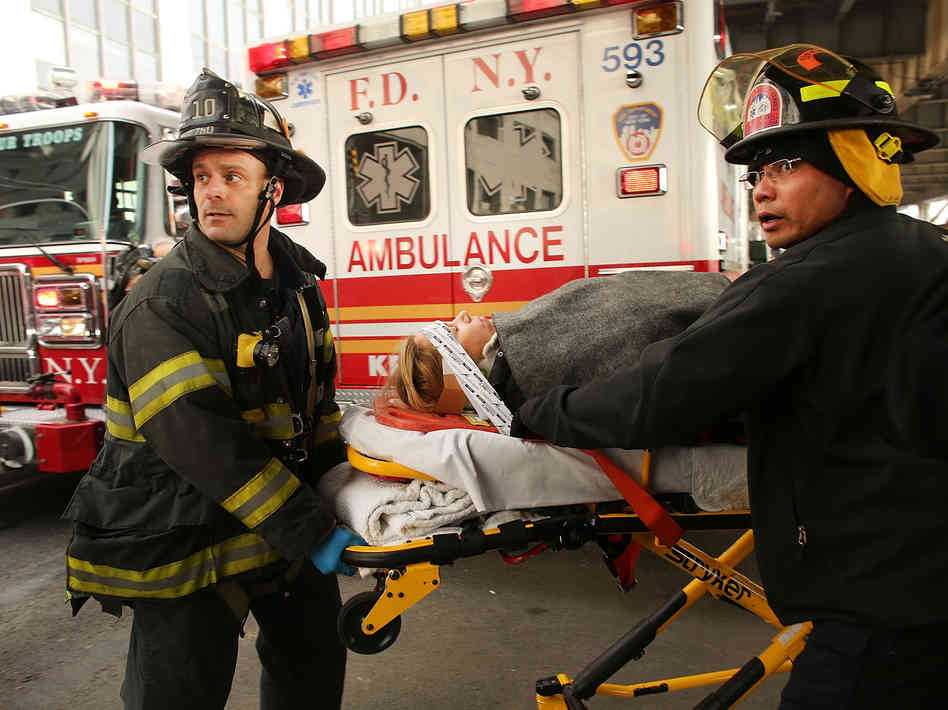 #12: Bystander
A person who is present at an event 
but does not participate
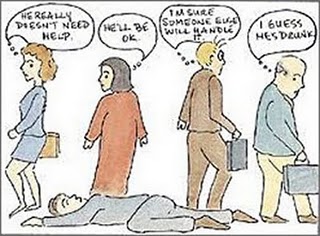 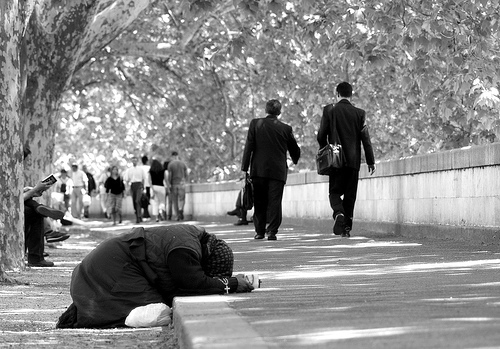 #13: Displaced
When a person is forced to leave his/her home but remains  within the boarders of his/her own country

Note: This can be due to a natural disaster or war
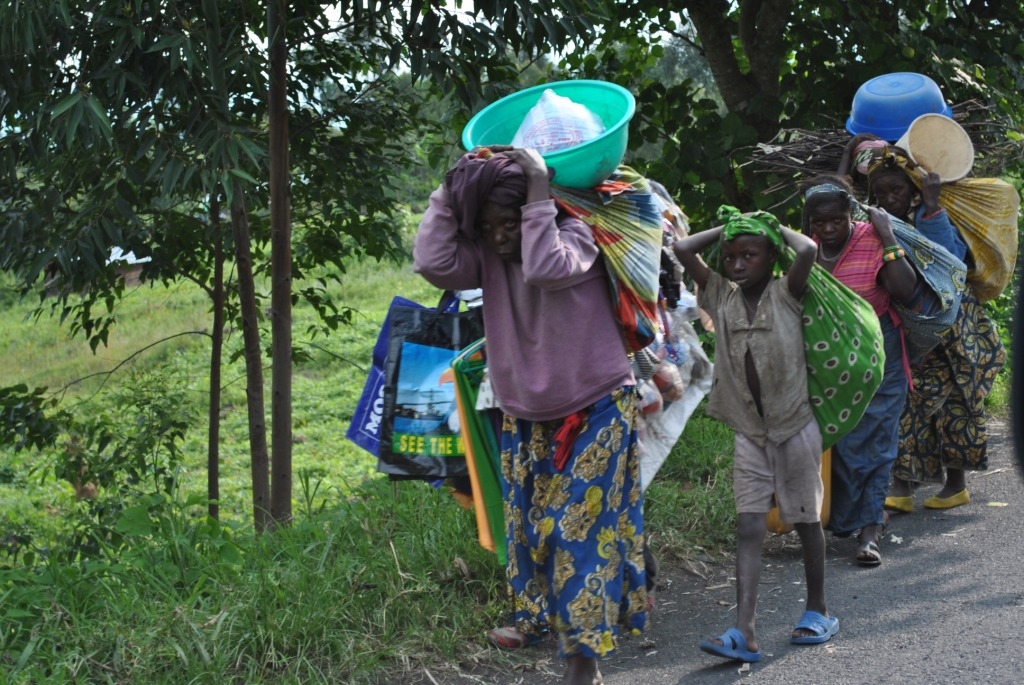 #14: Militant
a willingness to use strong, extreme, and forceful methods to achieve something
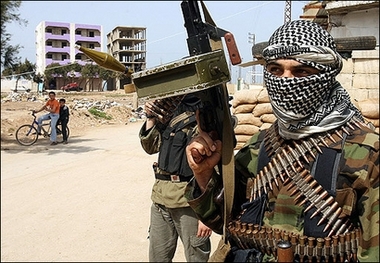 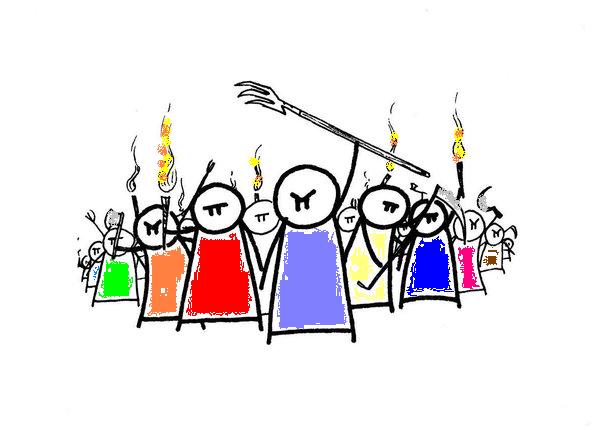 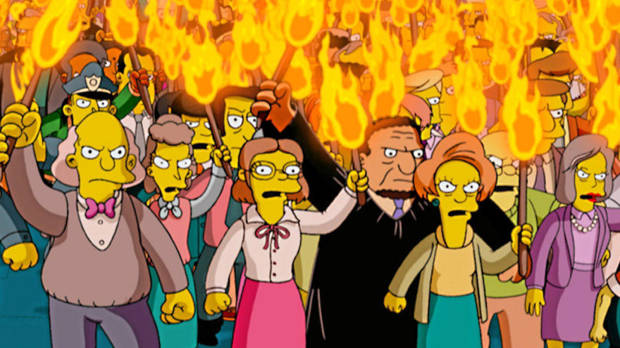 #15: War is not always the choice of             the people.
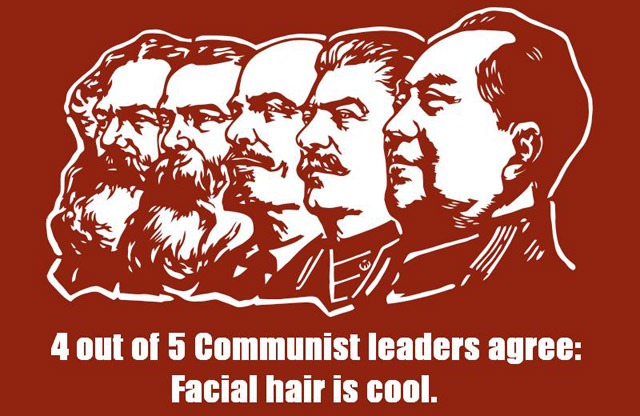 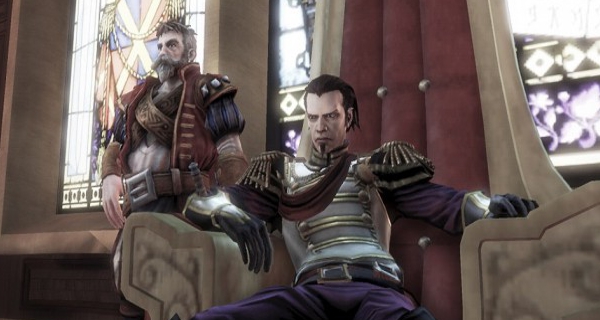 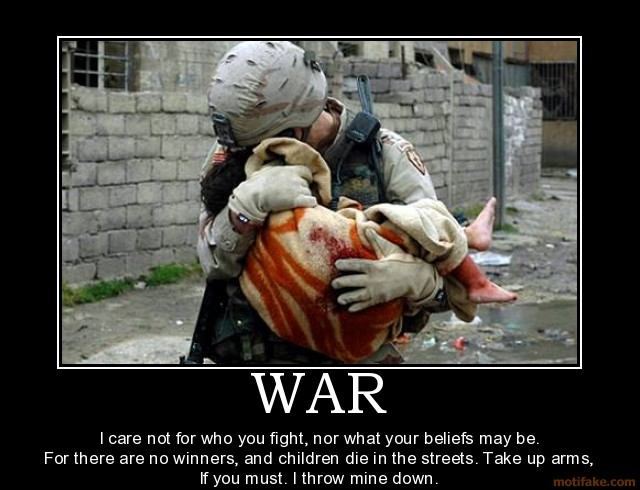